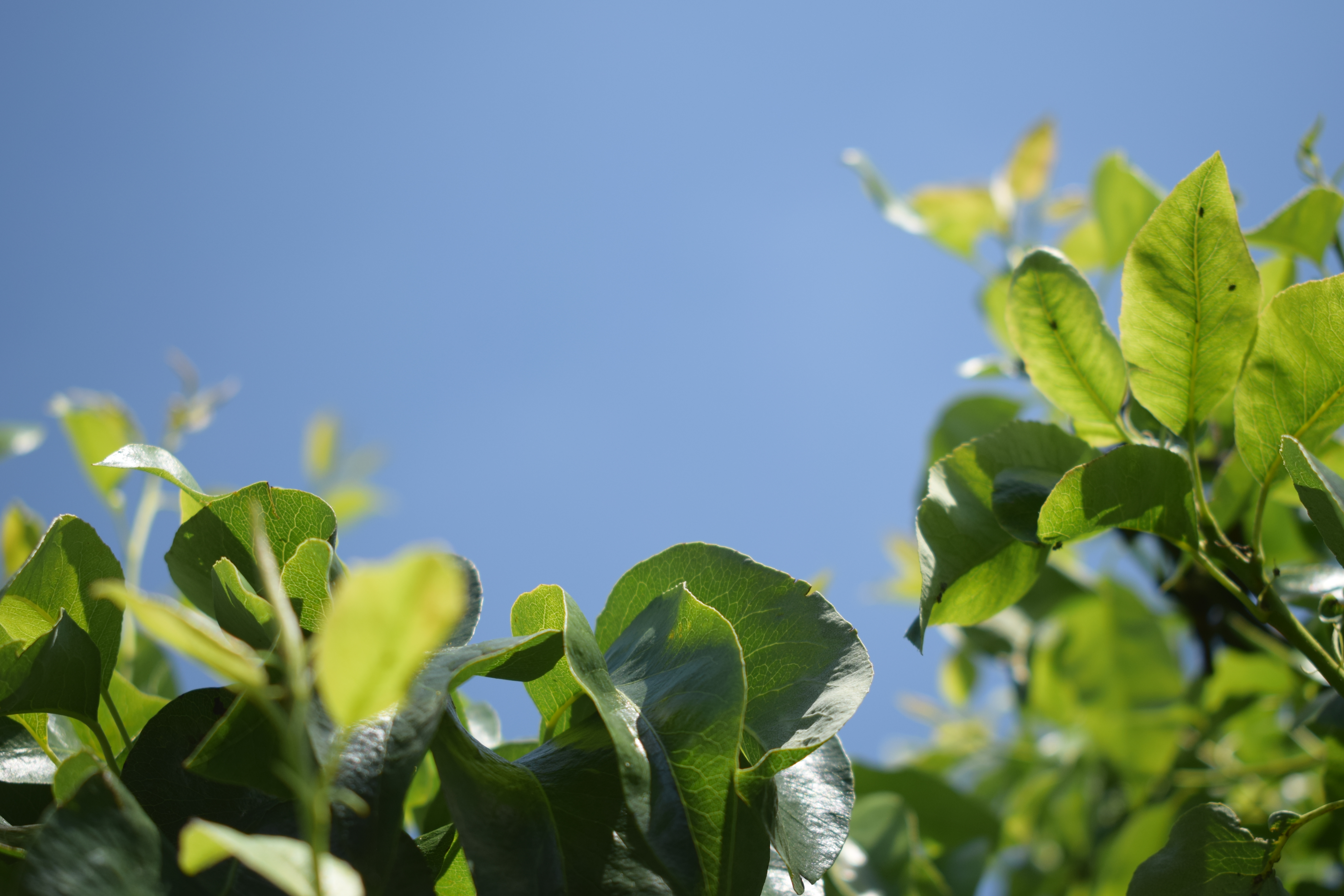 Osobliwości przyrodnicze Bełchatowa i okolic
Julia Szafrańska
"niebo w lustrze wody"
Zdjęcie przedstawia zbiornik wodny i odbijające się w jego lustrze chmury. Płynie po nim kaczka. 


Miejsce wykonania zdjęcia: zbiornik wodny "Słok'.
"POLE ZŁOTA"
Zdjęcie przedstawia pole kwitnącego rzepaku zza drzew. 



Miejsce wykonania zdjęcia: droga między Bełchatowem a Dobiecinem.
"ZACHÓD SŁOŃCA"
Zdjęcie przedstawia zachód słońca. 



Miejsce wykonania zdjęcia: Grocholice
"kolory wiosny"
Zdjęcie przedstawia wschodzącego szafrana żółtokwiatowego. Kwiaty te kwitną wczesną wiosną  


Miejsce wykonania zdjęcia: przydomowy ogród.
"AWANTURA PÓR ROKU"
Zdjęcie przedstawia kwiatowe pąki magnolii pokryte śniegiem. Kwiaty tego krzewu pojawiają się w kwietniu. "Awantura" dotyczy rozpoczynającej się wiosny i zimy, która nie chce odejść. 


Miejsce wykonania zdjęcia: przydomowy ogród
"STARA OLCHA"
Zdjęcie przedstawia stare drzewo olchy otoczone jesienną suchą trzciną. 



Miejsce wykonania zdjęcia: tereny zalewowe rzeki Rakówki w lesie przy drodze krajowej nr. 484
"Bąk"
Zdjęcie przedstawia buszującego w krokusie 
trzmiela (pospolicie zwanego "bąkiem").



Miejsce wykonania zdjęcia: przydomowy ogród
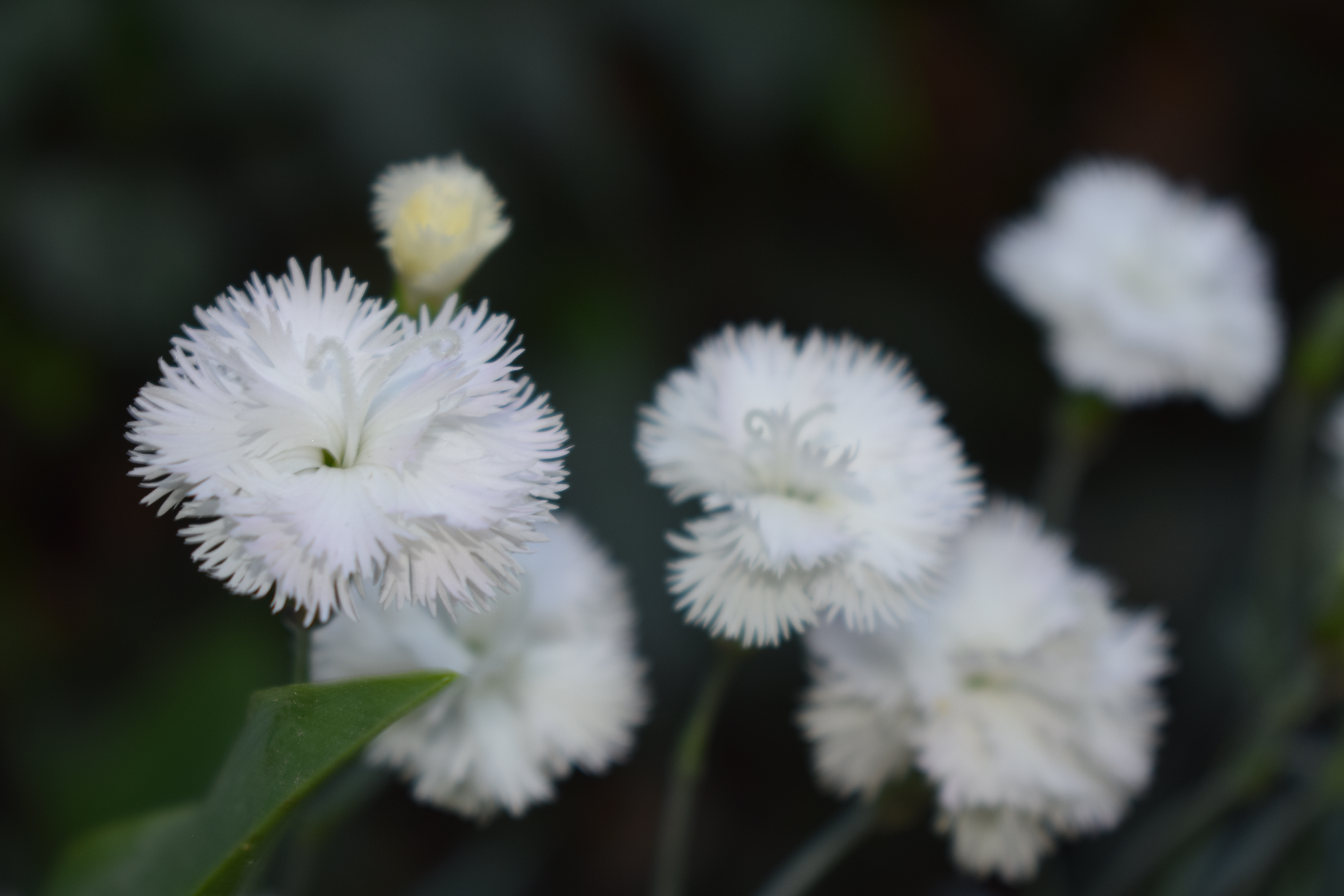 Dziękuję za uwagę